أنواع وعناصر الهوية المرئية
إعداد المعلمة المادة / فوزية الصافي
بسم الله الرحمن الرحيم
اليوم /
التاريخ /
الحصة /
عنوان الوحدة /
عنوان الدرس /
اشراقة الصباح
لا تتوقع من الناس الاستجابة للنصائح التي لا تقوم أنت بها
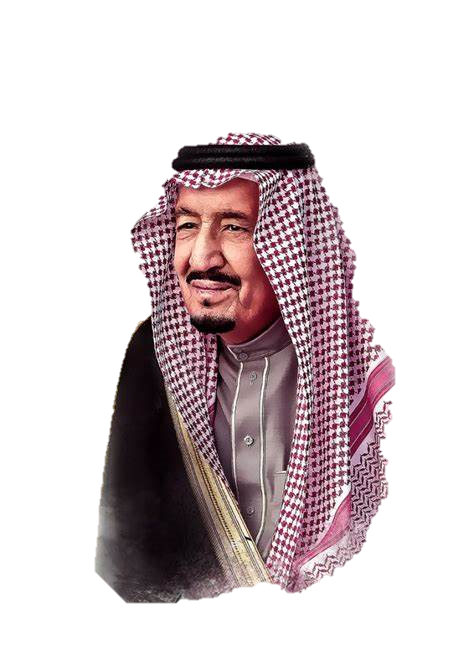 النشيد الوطني
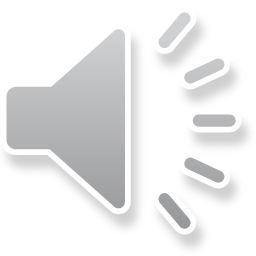 الحضور والغياب
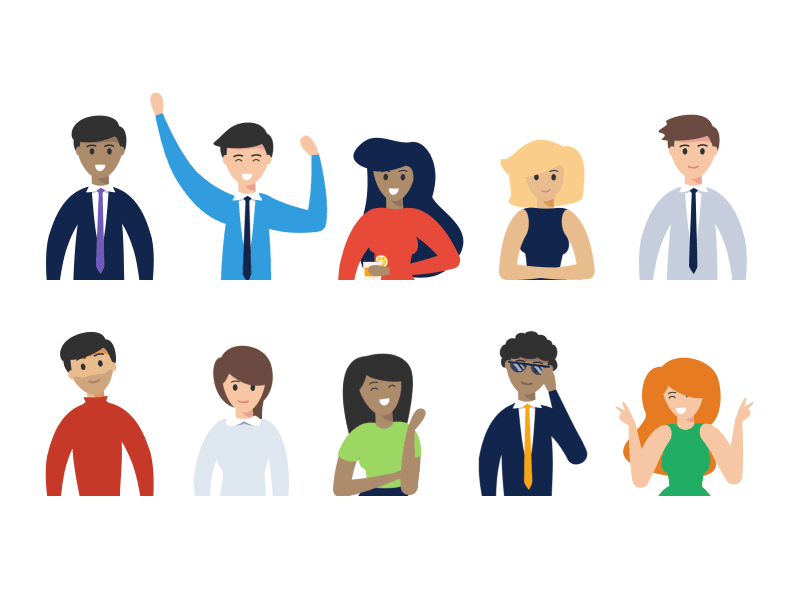 أهداف الموضوع
يتوقع من الطلبة بعد دراسة هذا الموضوع أن يكونوا قادرين على:
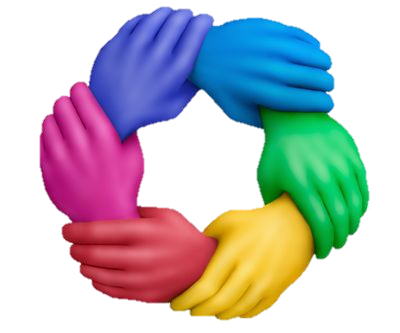 تصنيف أنواع الهوية المرئية
تحديد عناصر الهوية المرئية
الفصل الثاني: 
تصميم الهوية
  2-2 :
 أنواع وعناصر 
الهوية المرئية
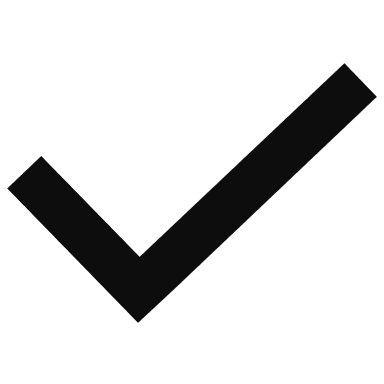 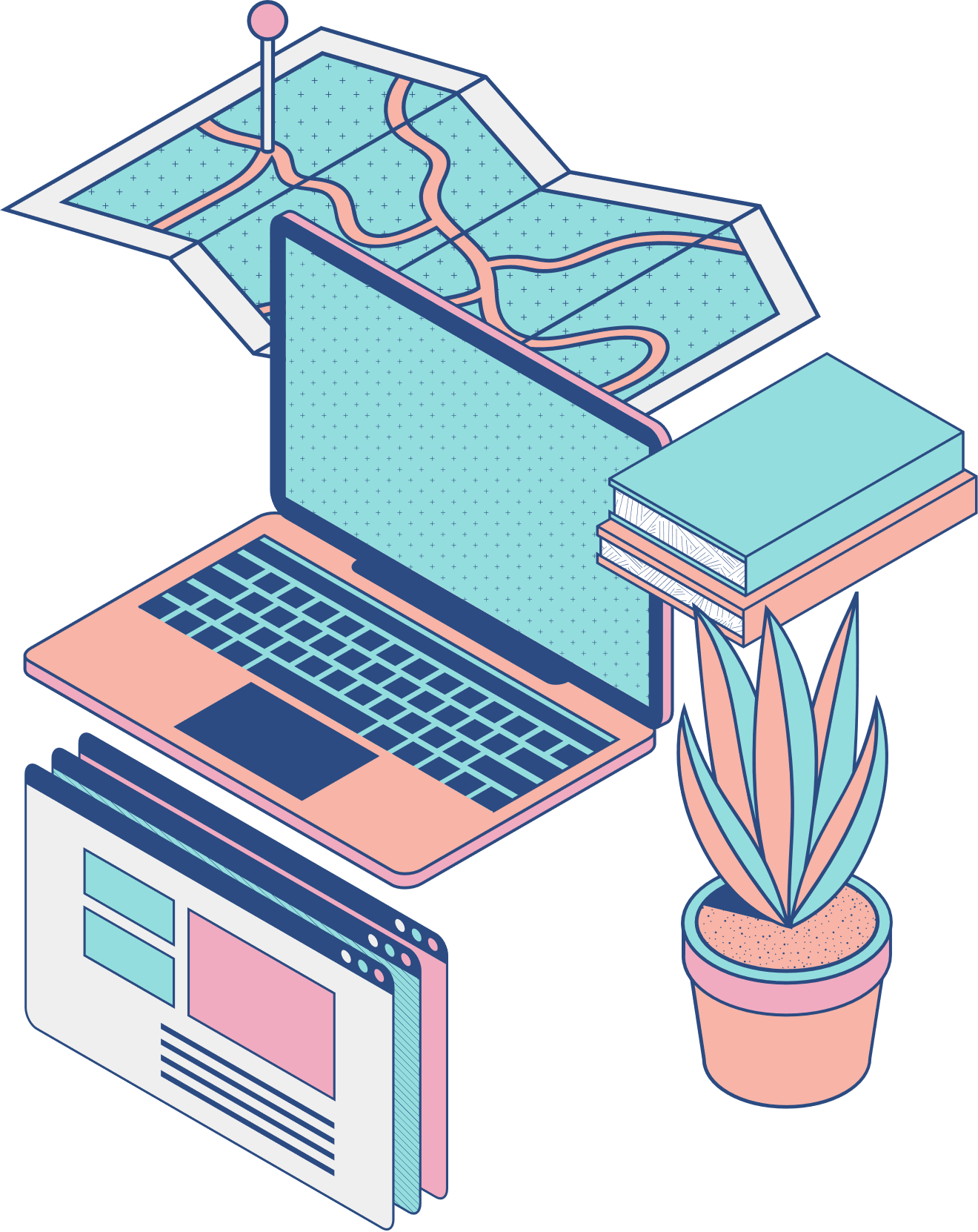 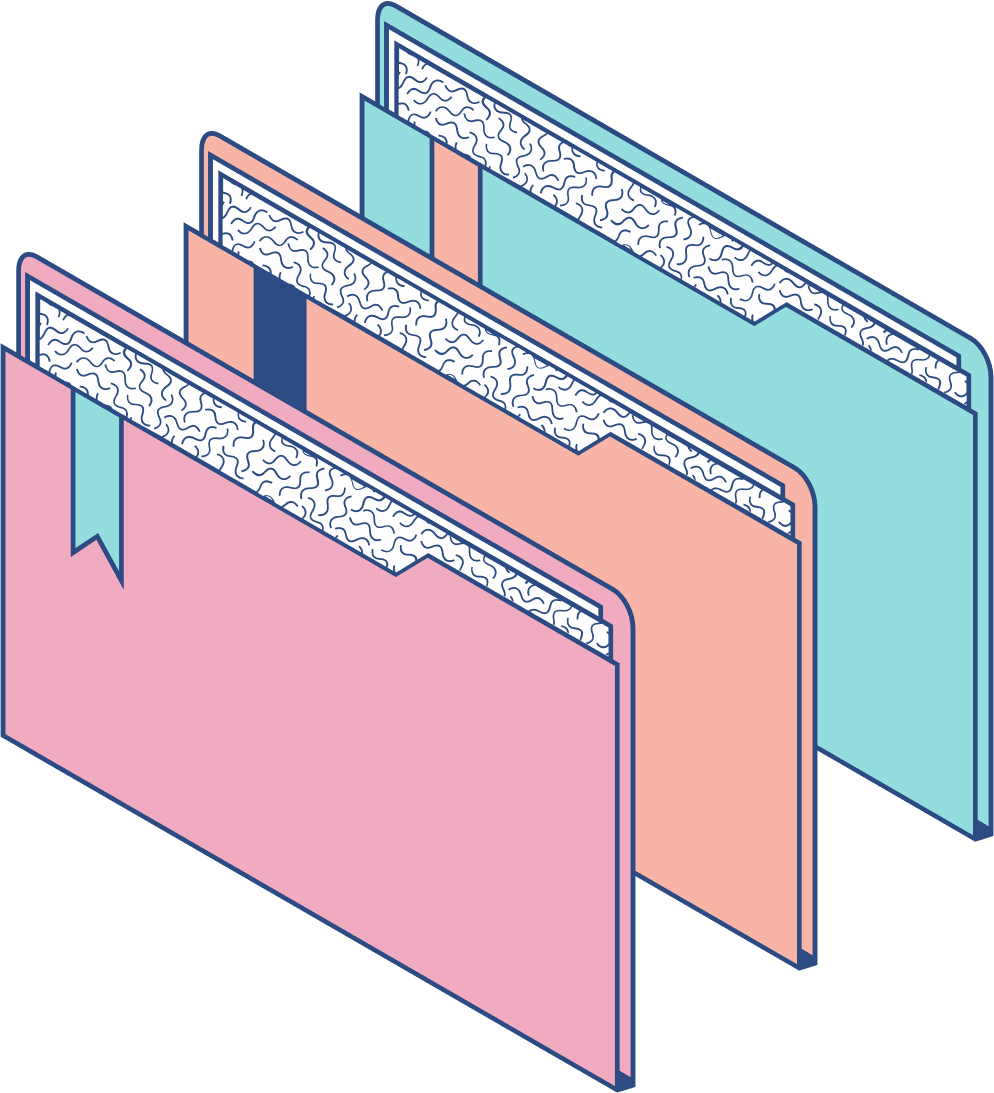 الهدف الأول :أنواع الهوية المرئية
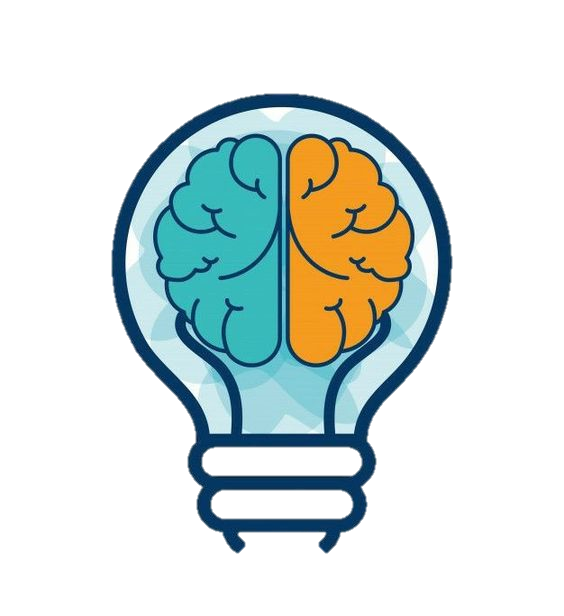 حددي نوع الهوية المرئية من خلال الصور
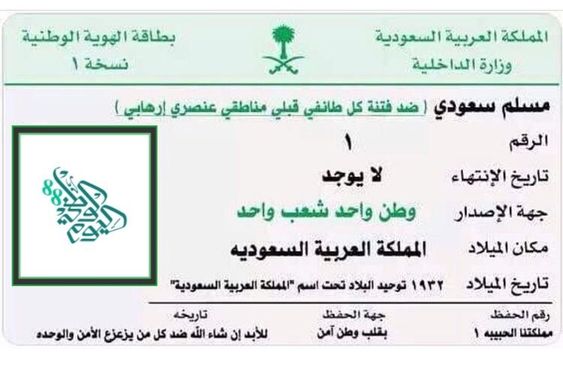 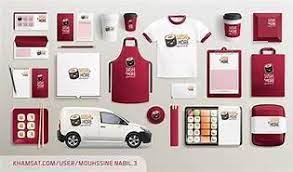 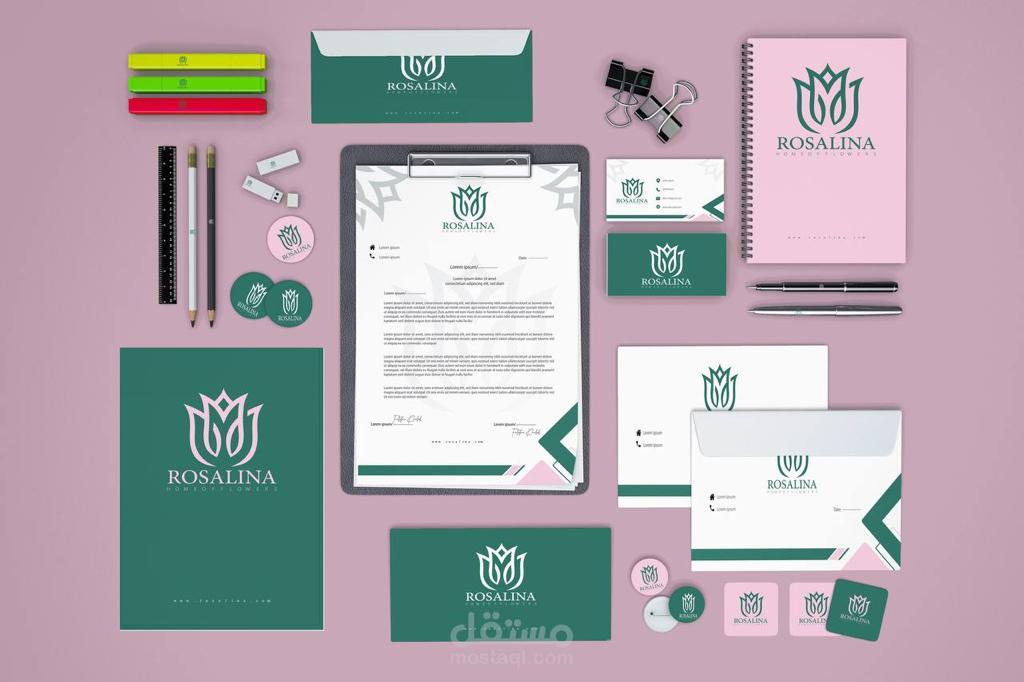 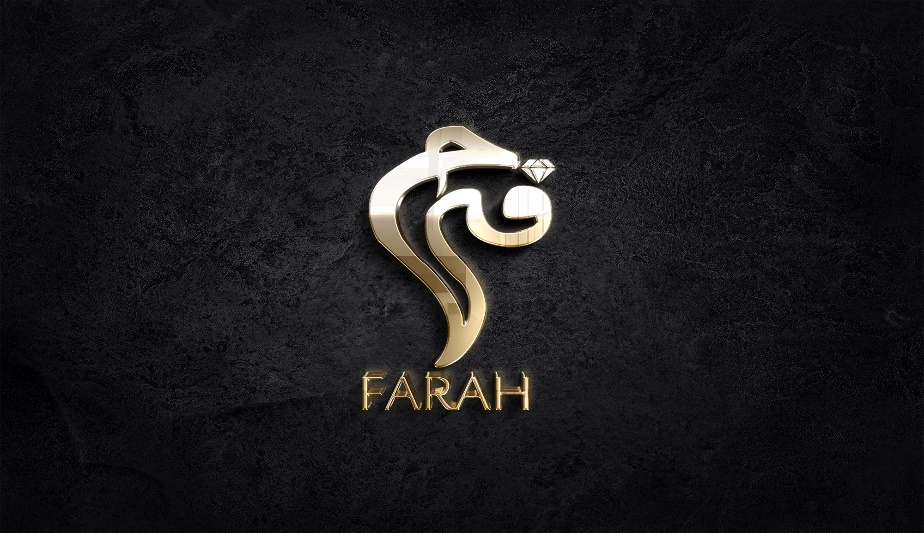 حددي نوع الهوية المرئية من خلال الصور
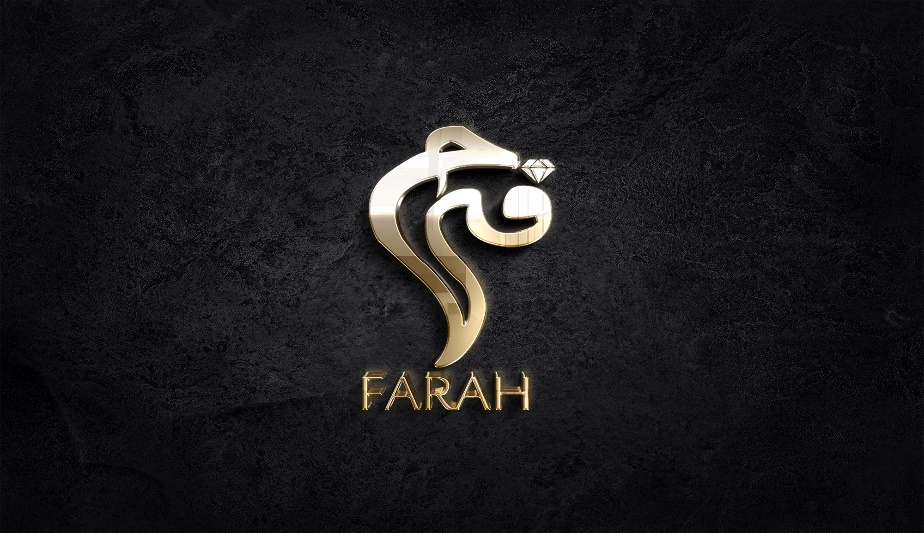 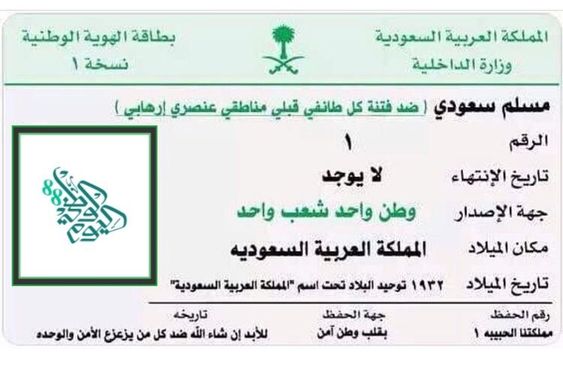 هوية 
مرئية شخصية
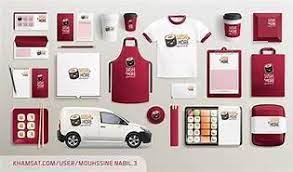 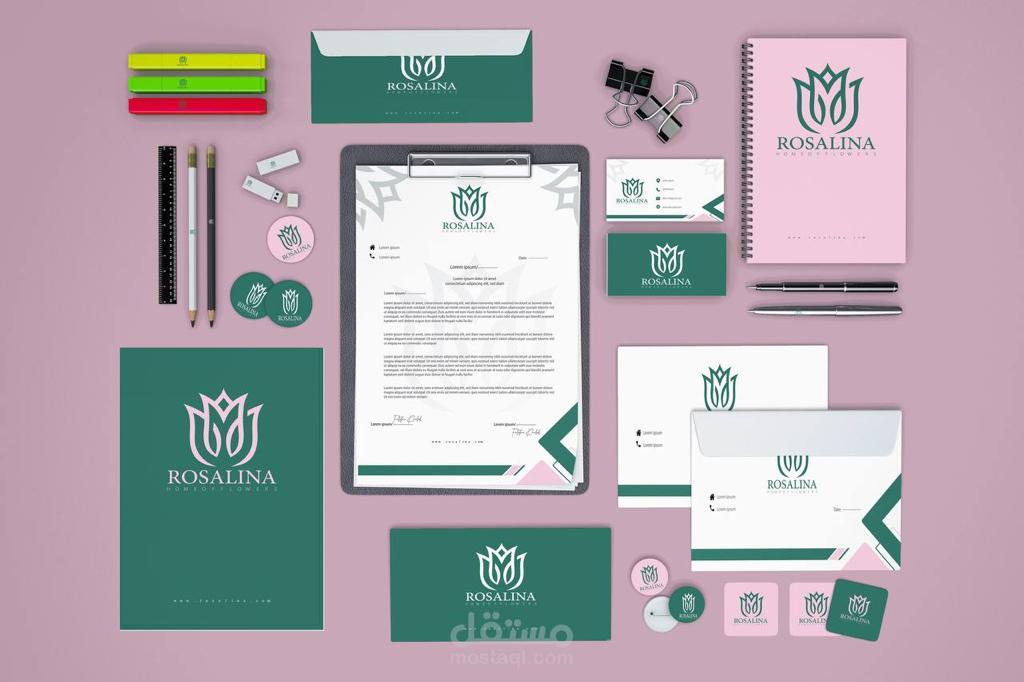 هوية
 مرئية للمؤسسات
ما لفرق بين الهوية المرئية الشخصية و الهوية المرئية للمؤسسات
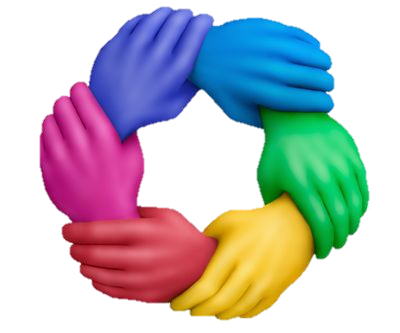 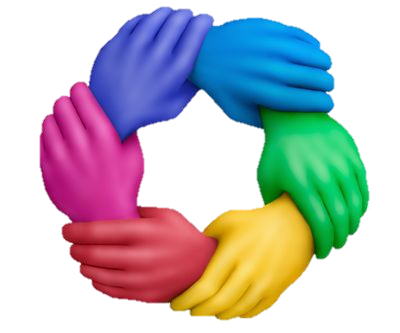 تقويم مرحلي
تعد السيرة الذاتية أحد أنواع الهوية المرئية للمؤسسات
                          
 صح أم خطأ
خطأ
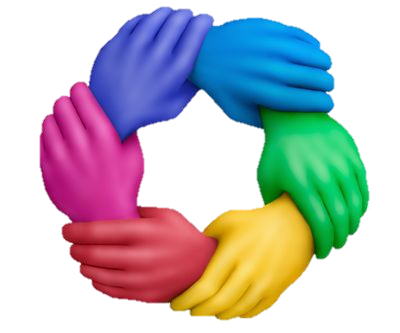 الهدف الثاني
عناصر الهوية المرئية
من خلال الصور التي أمامك حددي عناصر الهوية المرئية
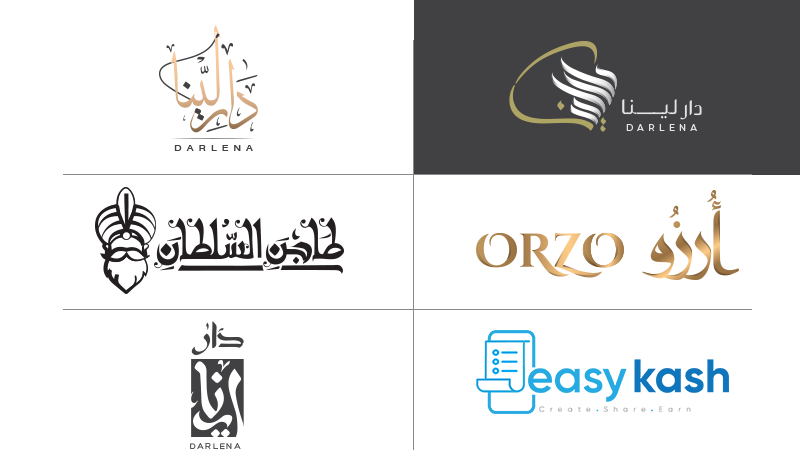 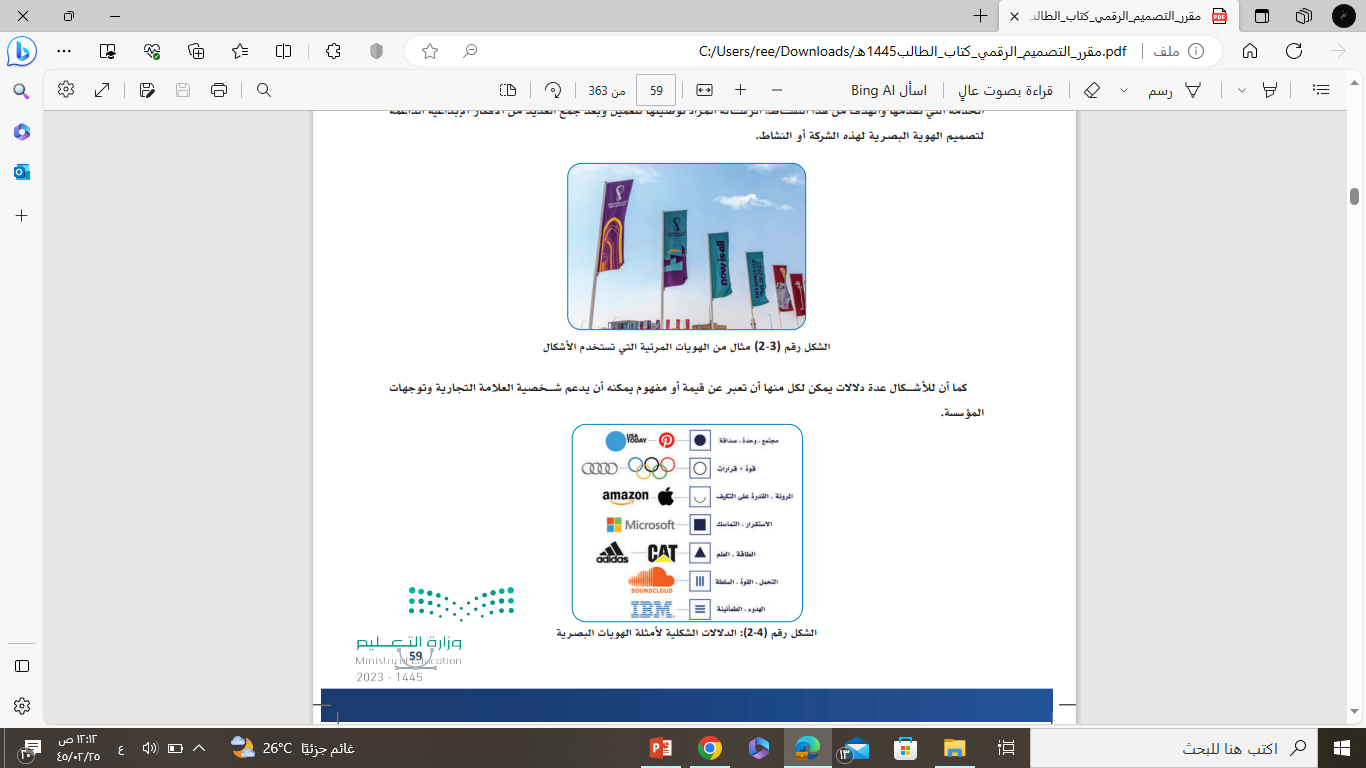 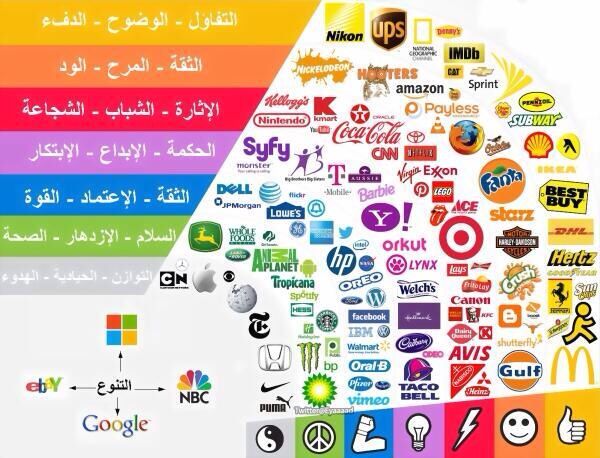 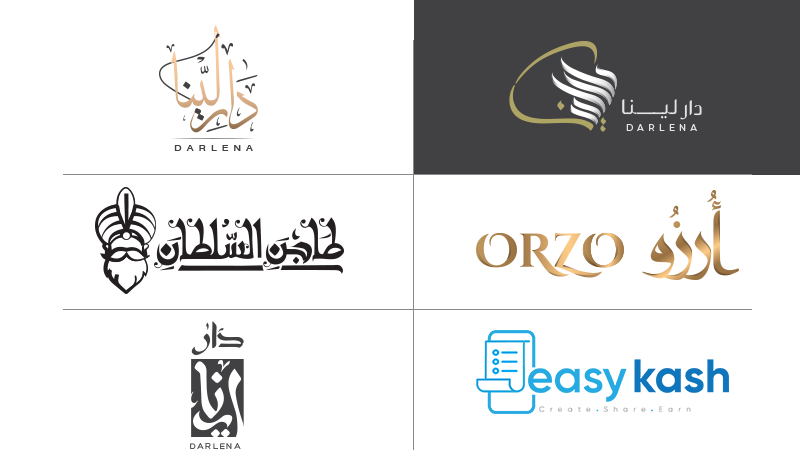 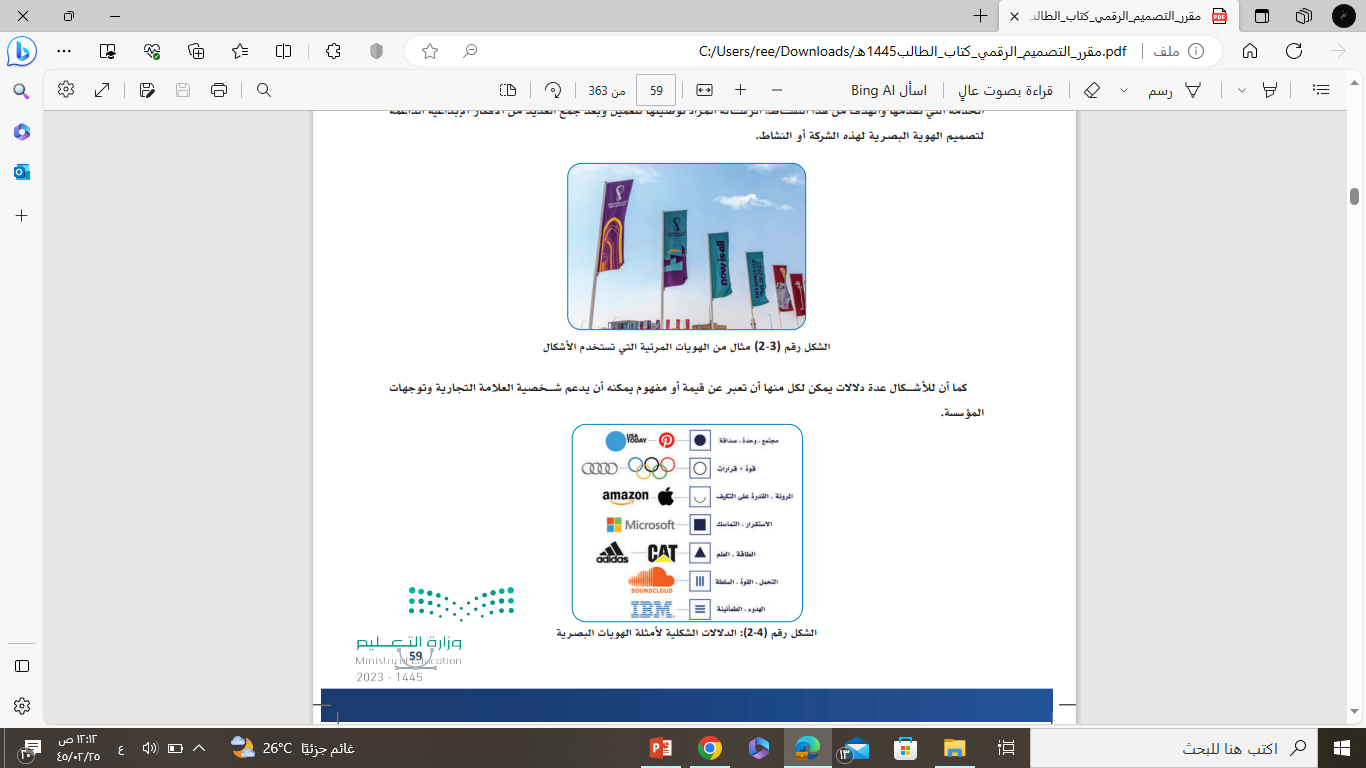 3- لوحة الألوان
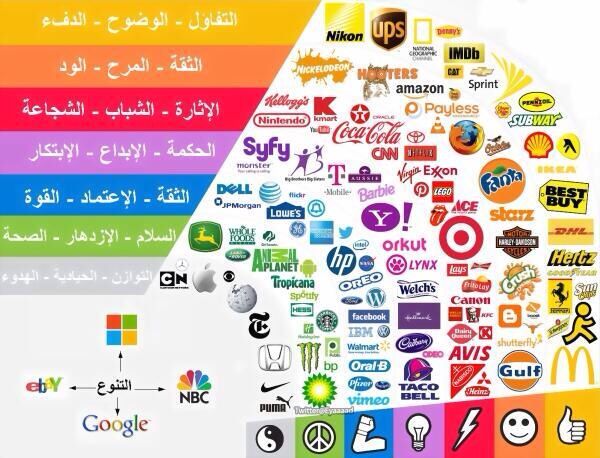 2-شكل النص والخط
1- الأشكال والصور والرسومات
الشكال والصور والرسومات :-
هي جملة الشكال والصور والرسومات التي يتم تصميمها من قبل مصممين مختصين في استخدام برامج التصميم الجرافيكي والتي تعكس شخصية الهوية التجارية حيث يتم تصميمها بعد عمل دراسة شاملة عن قطاع نشاط الشركة وطبيعة المنتج أو الخدمة التي تقدمها والهدف من هذا النشاط
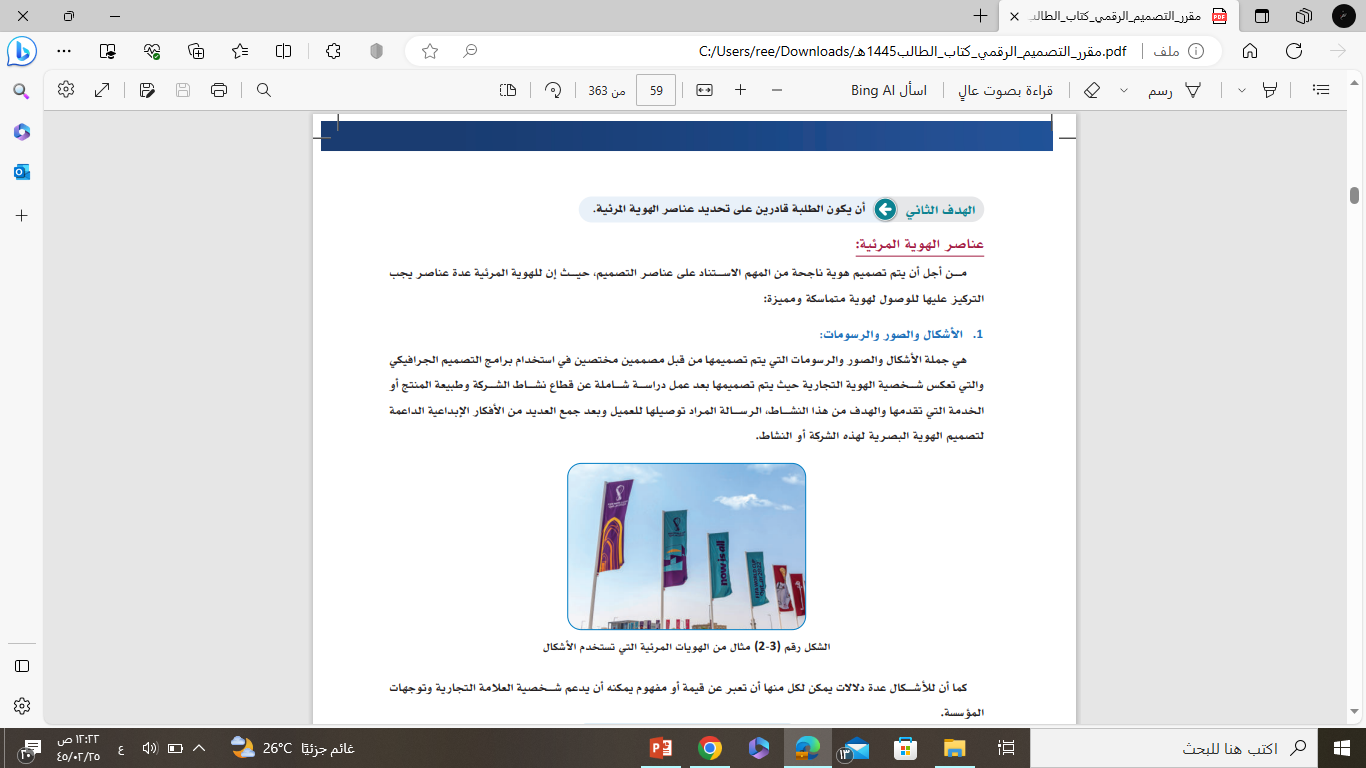 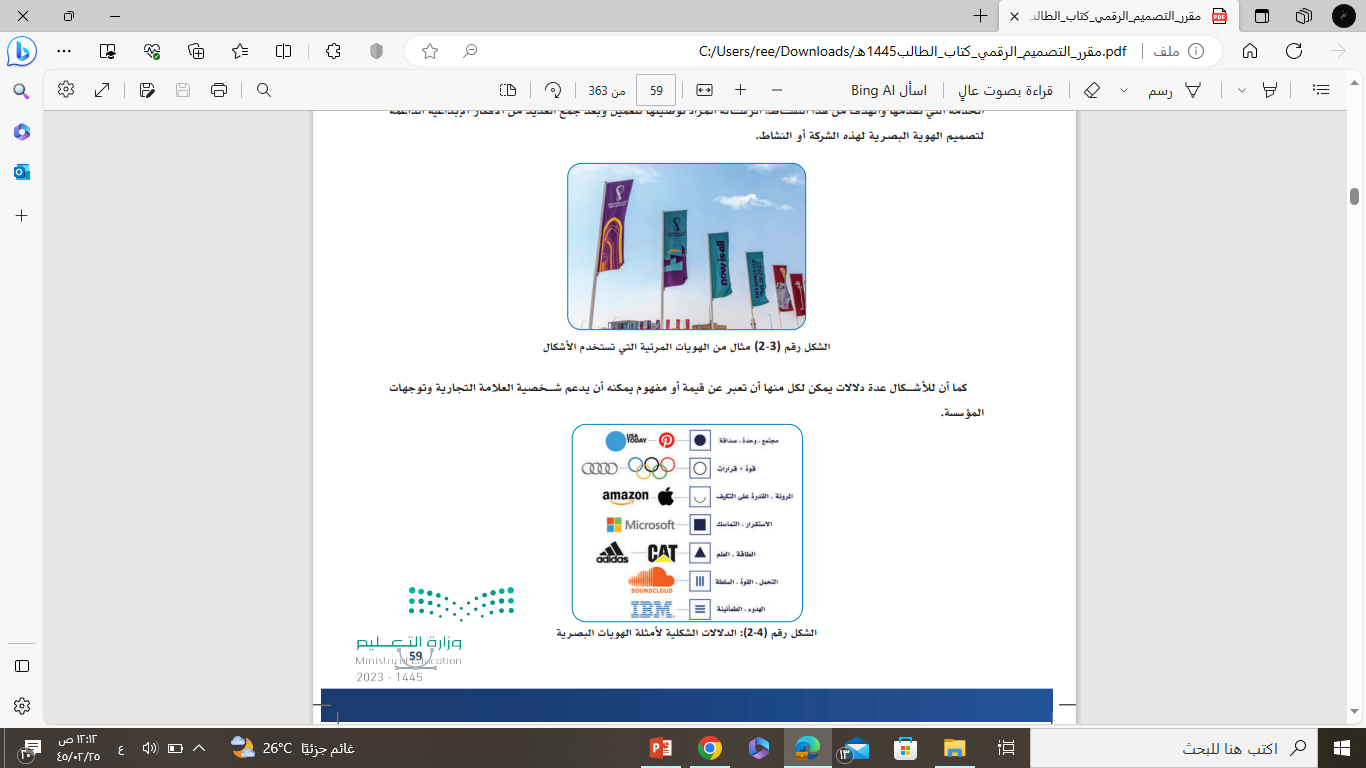 1- الأشكال والصور والرسومات
كما أن للأشكال عدة دلالات يمكن لكل منها أن تعبر عن قيمة أو مفهوم يمكنه أن يدعم شــخصية العالمة التجارية وتوجهات المؤسسة.
2- شكل النص أو الخط :
. هو شــكل أو تصميم النص الذي تســتخدمه الجهات في إظهار العلامة التجارية، هناك العديد من أنواع الخطوط المختلفة التــي يمكن اســتخدامها ولكل منها تأثير مختلف على المســتهلك بما في ذلك اختلاف درجات وضوحهــا، ومن الجيد أن تكون ً الخطوط المســتخدمة حديثة وغير مستخدمة كثيرا، وغير مستخدمة في تصاميم سابقة لتضمن الشركة أن تكون هذه الخطوط حصرية الاستخدام من قبلها، وألا تتعا ًرض مع خطوط اســتخدمتها شــركات أخرى، كما أن بعض الجهات تصمم خطا خاصا بها لضمان تفرد هويتها. 
كما يجب الحرص على اختيار عدد قليل من الخطوط ومراعاة شكلها وحجمها ونمطها وتوهجها وكل تفاصيلها بدقة وعناية. ويمكن تقسيم الخطوط إلى أربعة أنواع كالتالي
1-أحرف بالحواف
تمتاز هذه الخطوط بامتدادات صغيرة بنهاية الحروف وهي مناسبة بشكل خاص للتصاميم الكلاسيكية والأنيقة والعتيقة.
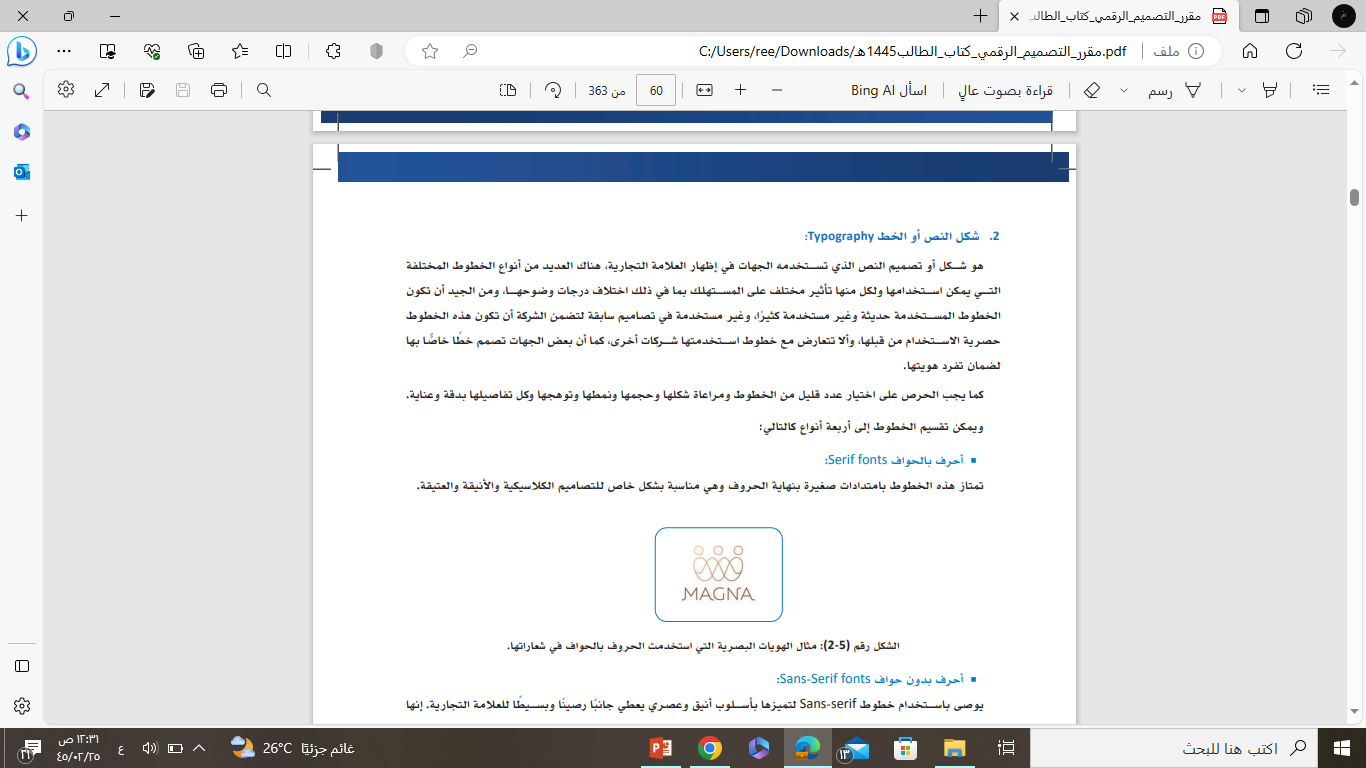 2-أحرف بدون حواف
يوصى باســتخدام خطوط serif-Sans   
لتميزها بأســلوب أنيق وعصري يعطي جانباً رصيناً وبســيطا للعلامة التجارية. 
إنها مثالية للعلامات التجارية التي تعرف نفسها من خلال هذه السمات.
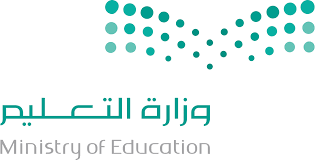 3- خط اليد
تمتــاز هذه الخطوط كما يوحي اســمها بالأصالة والتلقائية، حيث تضفي طابــع التميز والتفرد على الهوية البصرية للجهات من شركة أو فعالية.
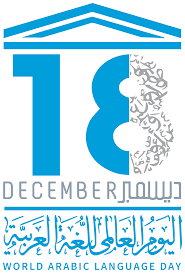 4- الخطوط المبتكرة
هــي خطوط تلقائية ومنمقة للغاية، تجذب الاهتمام من حيث اســتخدام الألوان والتفاصيــل، كما يمكن أن تجمع بين أنماط جرافيكية مختلفة تمتاز باستخدام مشرق للألوان واستخدام الرسوم التوضيحية التي تضفي شعور المتعة والاختلاف، وأهم ما يميز هذا النمط ايجاده لنوع من الألفة بين مقدم الخدمة والمستخدم.
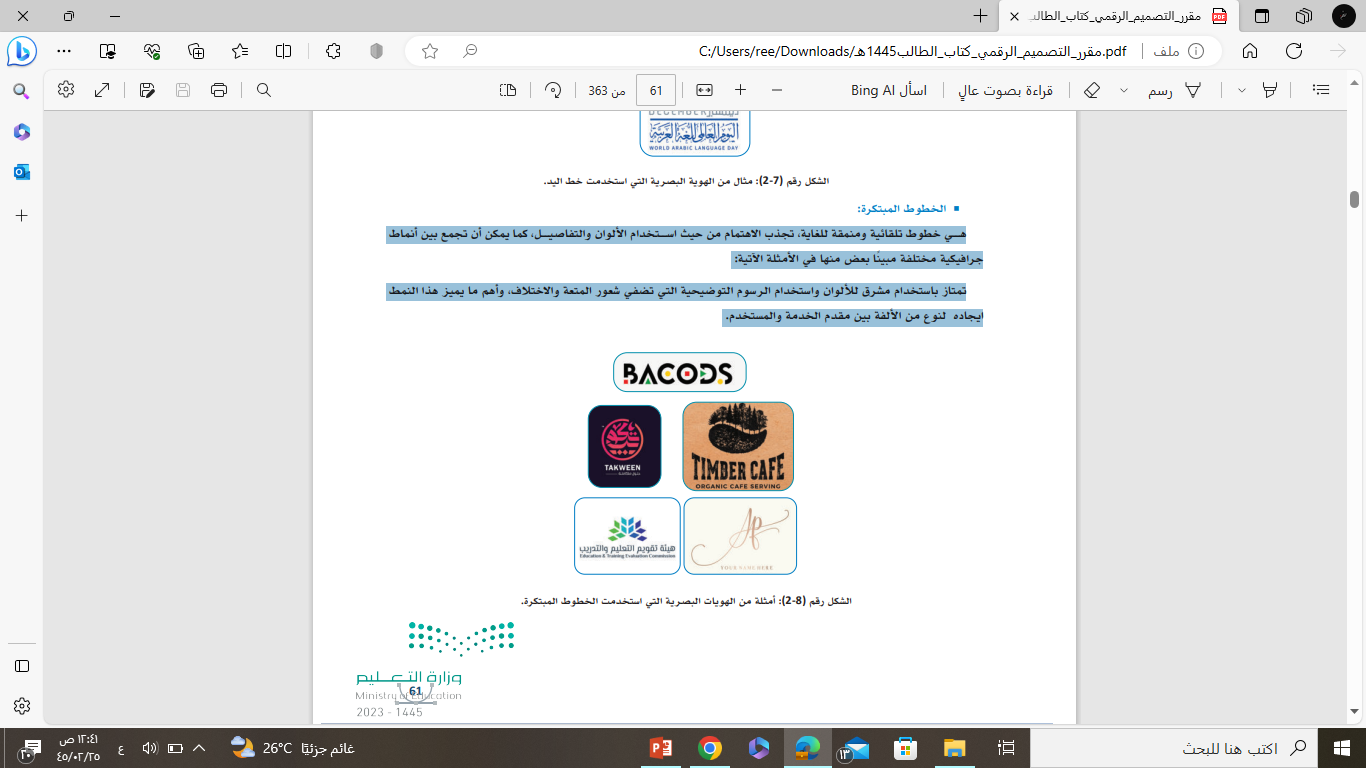 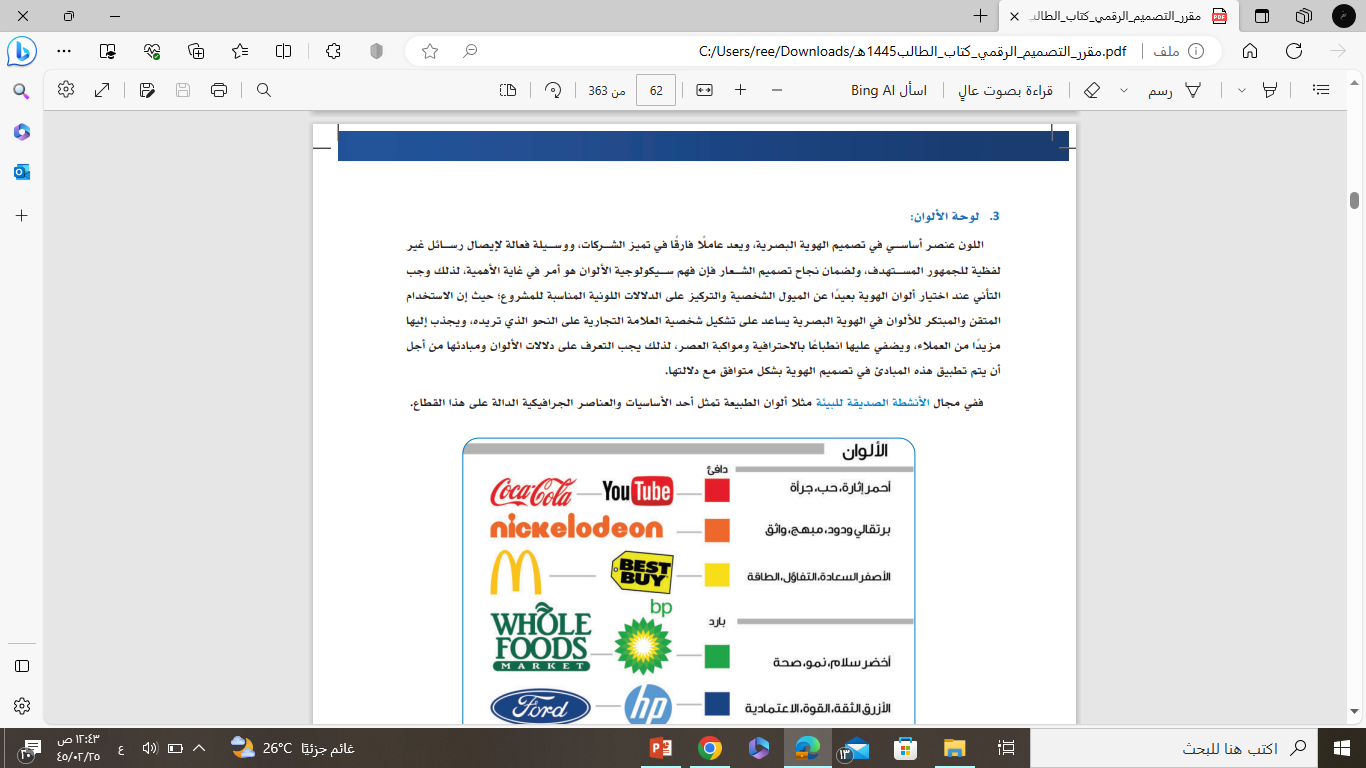 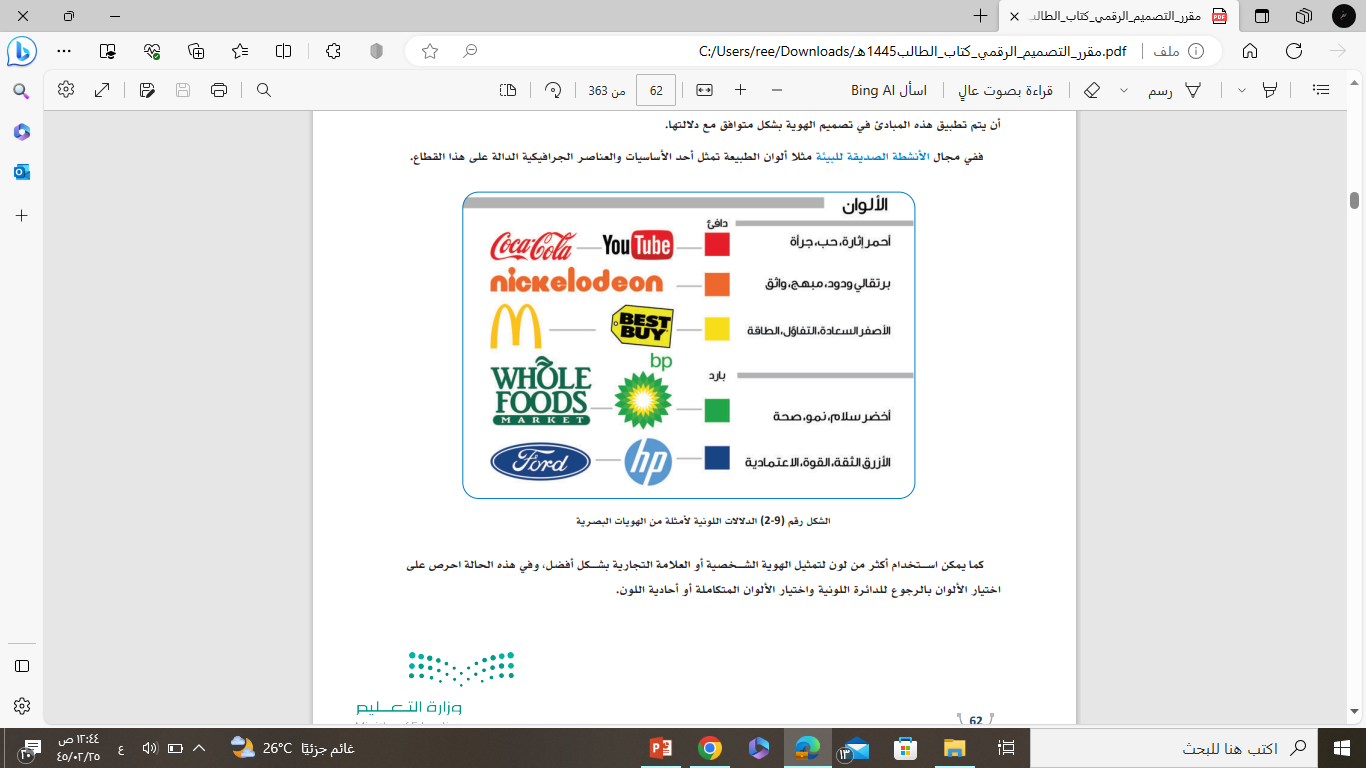 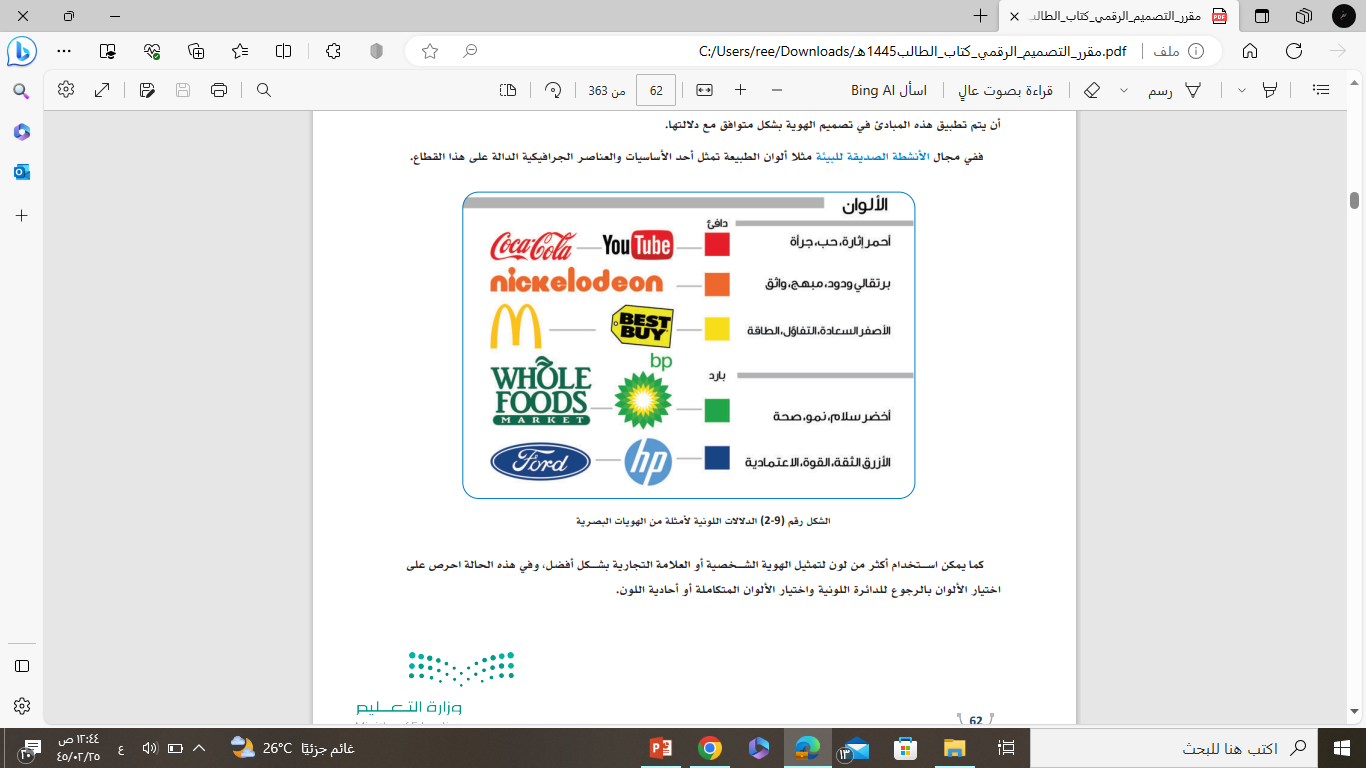 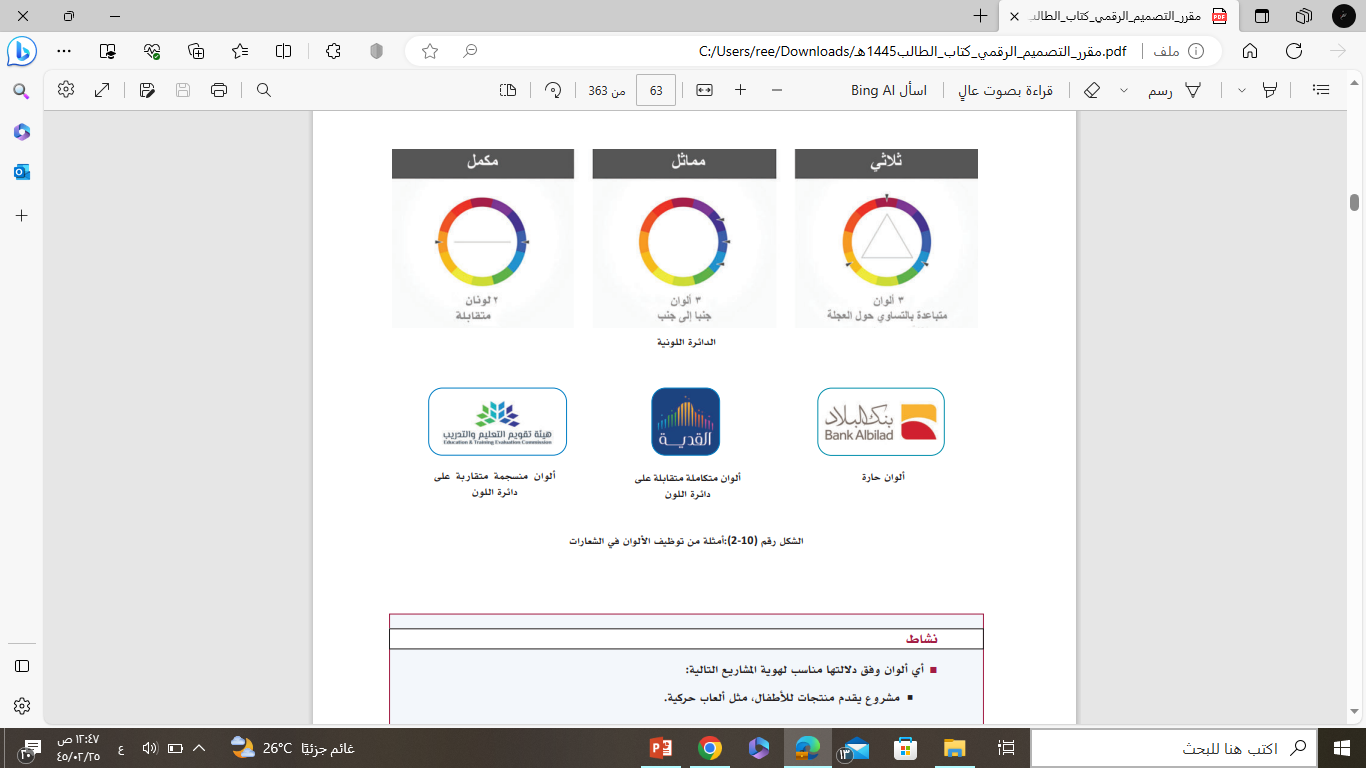 تقويم ختامي
ارسمي خريطة مفاهيم لعناصر الهوية المرئية
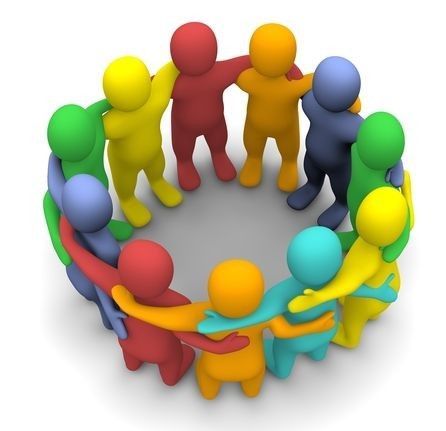 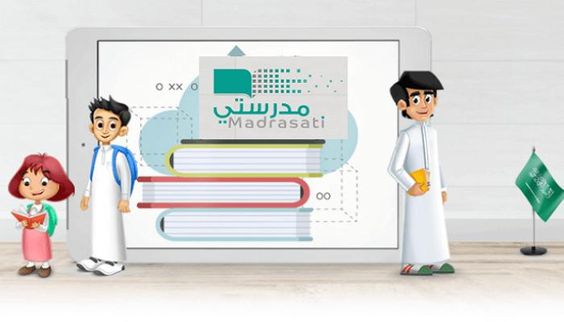 الواجب على منصة مدرستي